Постолимпийский Сочи. Сегодня и завтра.
Цель:
изучить основные проблемы функционирования инфраструктуры постолимпийского Сочи
Задачи:
рассмотреть основные факторы влияния проведения Олимпиады на развитие различных субъектах экономики
создать представление об опыте различных стран в использовании олимпийских объектов
создать представление об использовании основных олимпийских объектов Сочи 2014
Содержание:Глава 1. Влияние проведения олимпиады на развитие экономики разных странГлава 2. Опыт использования олимпийских объектов в других странах мираГлава 3. Использование олимпийских объектов Сочи 2014 в настоящем и будущем
Факторы влияния на развитие экономики:
Расходы и перерасходы на Олимпиаду Сочи 2014
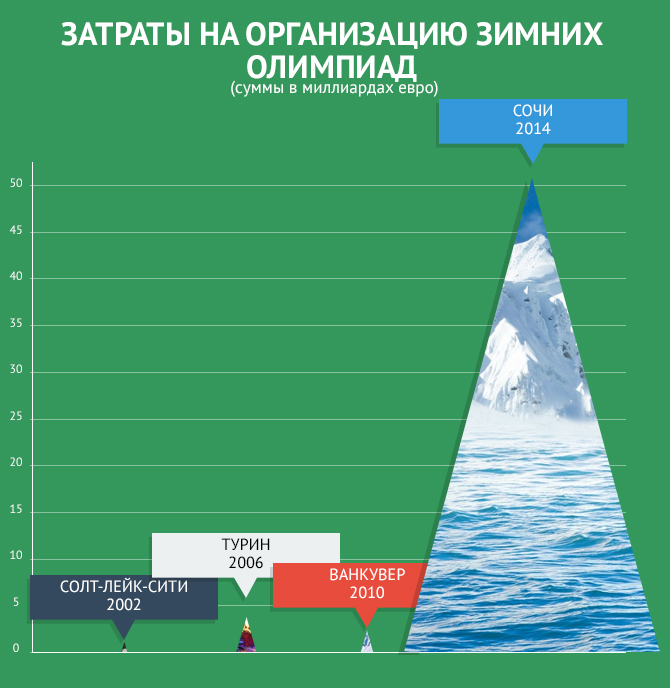 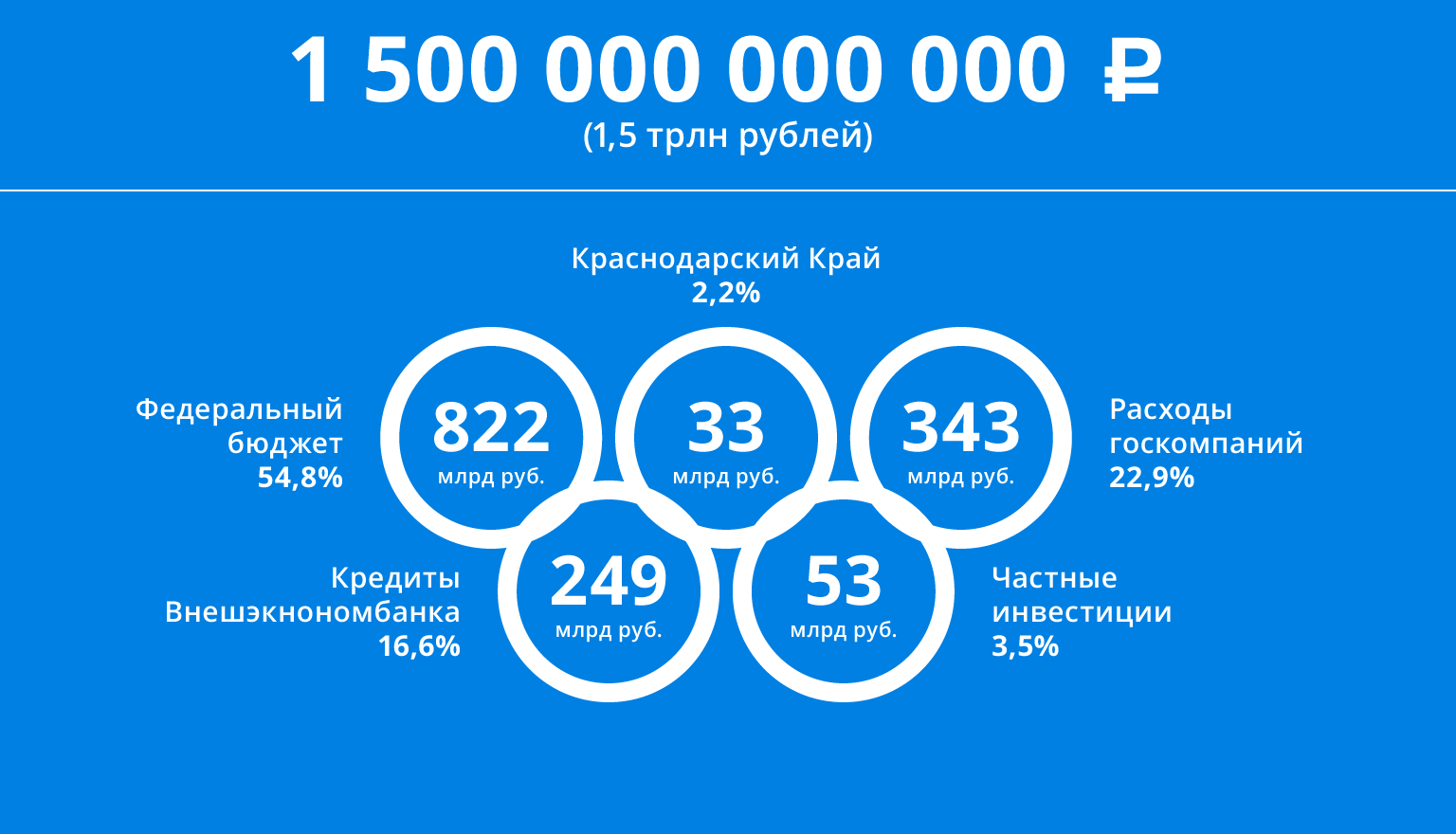 Стадион для пляжного волейбола в Пекине
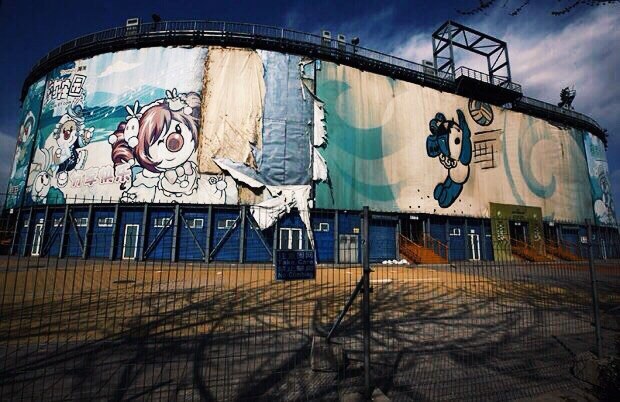 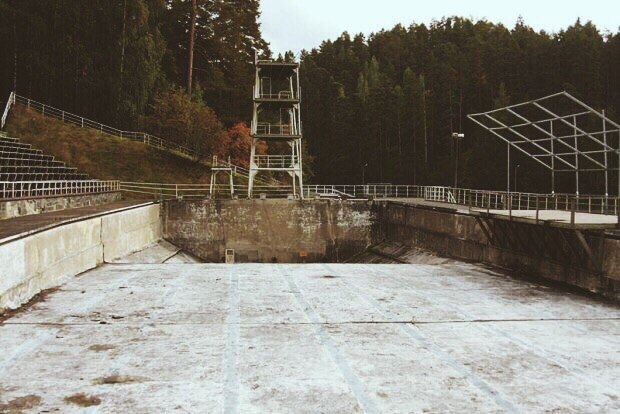 Бассейн для игр 1952 года в Финляндии
Ледовая арена «Шайба»
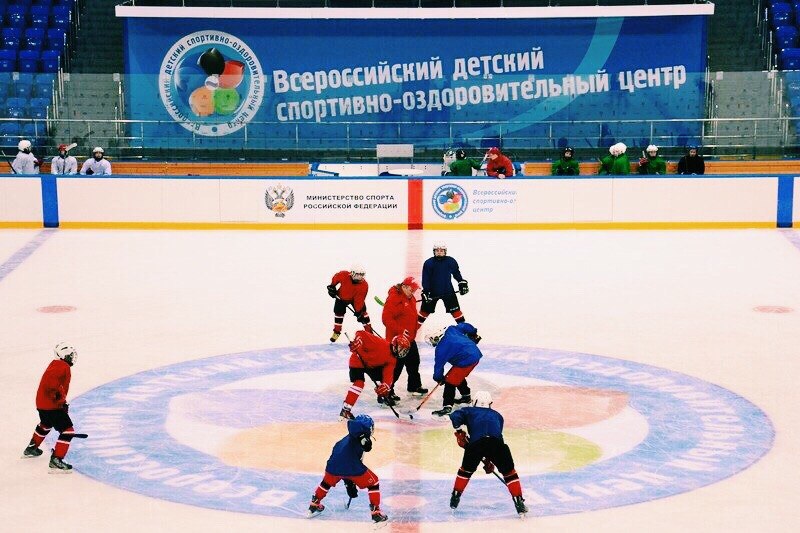 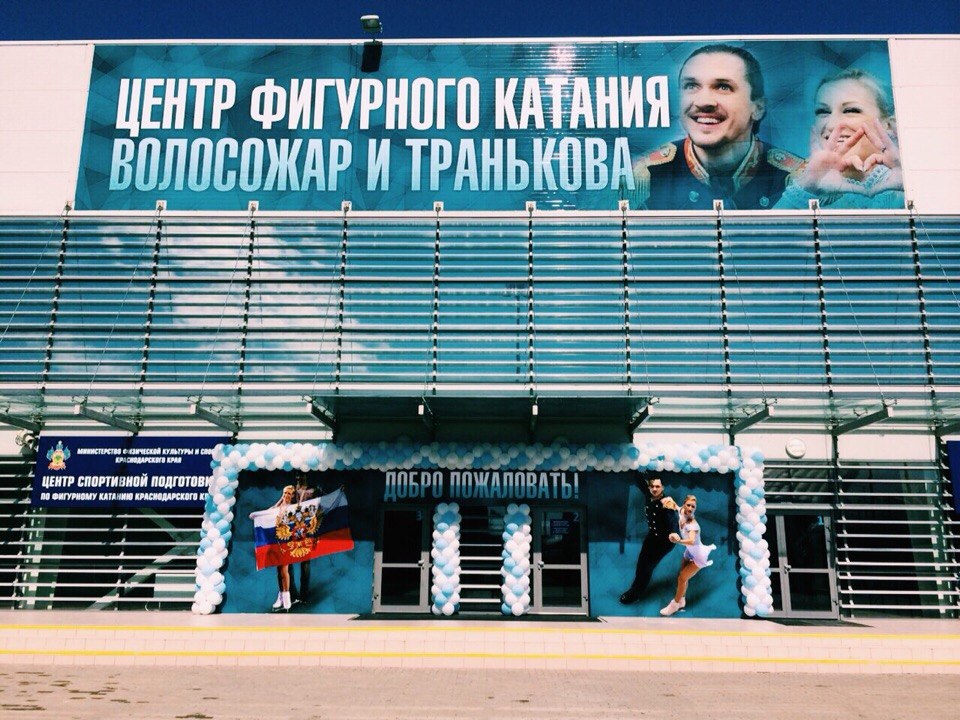 Ледовый дворец «Айсберг»
Сочи – полноценный круглогодичный курорт
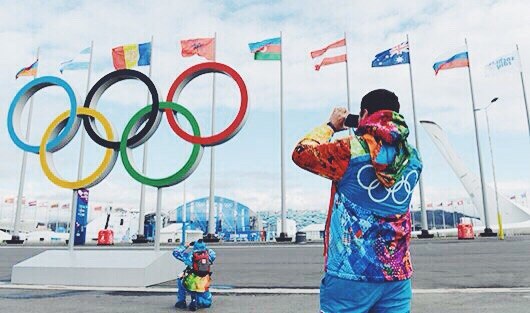 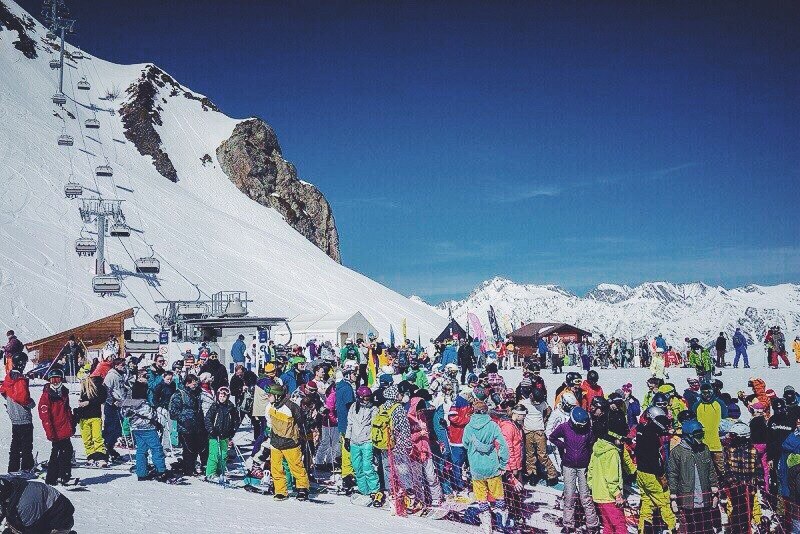 Спасибо за внимание!